Certificate of Achievement
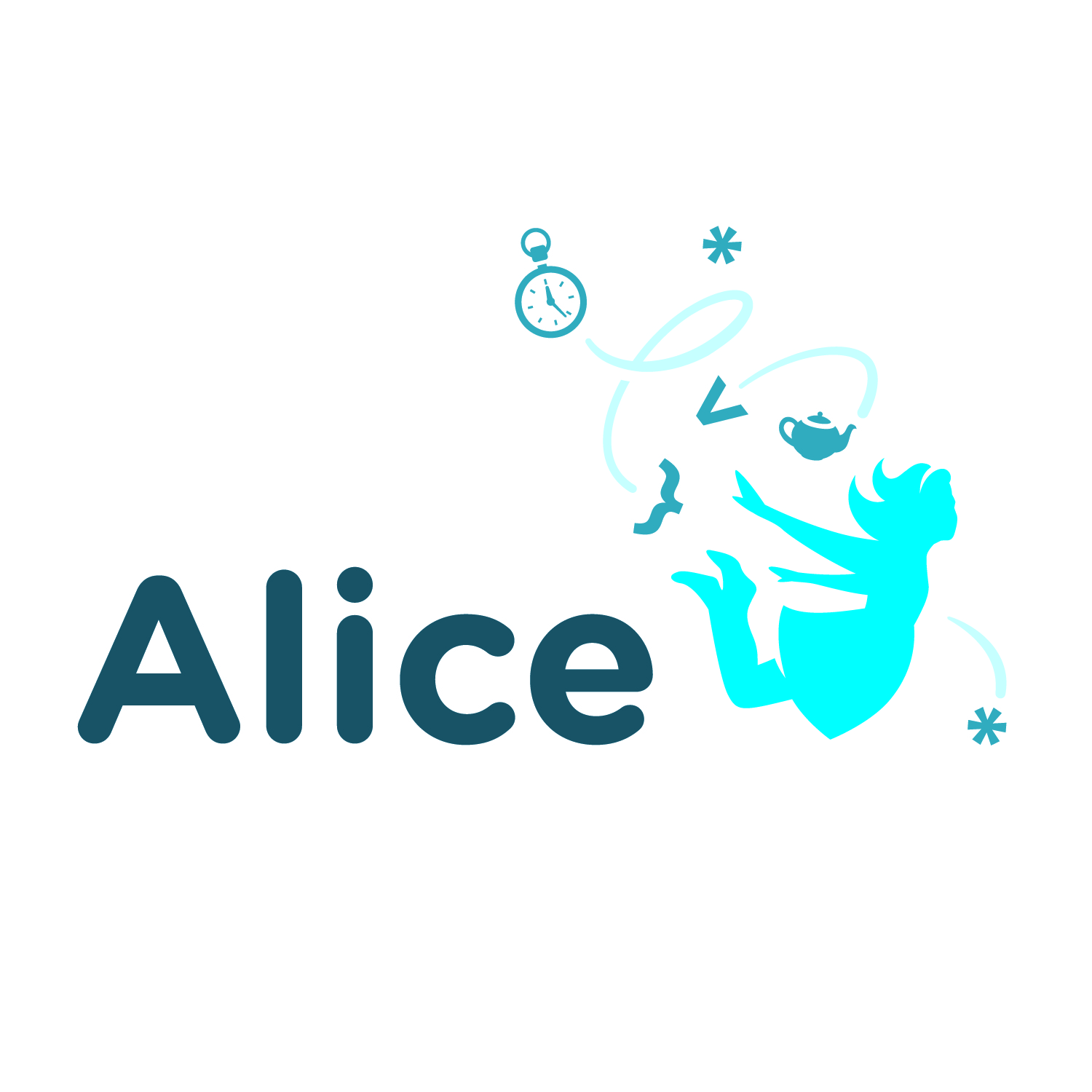 Presented to
In recognition of your exceptional work.
Date:
Awarding Person
Title